NORTH FLORIDA OLIVE FIELD DAY
Dana Venrick
DeLand, Volusia County – Olive & Fruit Tree Nursery

Winter Haven, Polk County – Olive Grove
Founder & President, Quality Green Specialists, Inc., DeLand, FL 32720

                       Olive & Fruit Tree Consulting Services

                   Comprehensive Soil, Water & Plant Tissue Testing
          Contact: danavenrick@yahoo.com          Cell: 386-837-3878
Starting the Olive Grove in Polk County
                   Venrick Olives - Louella Venrick & Dana Venrick
√ Became interested in Olives while working as Commercial Extension Agent – 
   circa 2001 when told that olives were being grown in Marion County.
√ Started growing olive trees from liners upon retirement in 2010 – DeLand Nursery.
√ First four test trees planted in 2013 in Winter Haven.
√ Some olives on first four test trees in 2015.
√ Over 100 more Arbequina (& Koroneki & Chemlali Pollinators) planted in 2016.
√ Heavy load of olives on first 4 test trees in 2018.
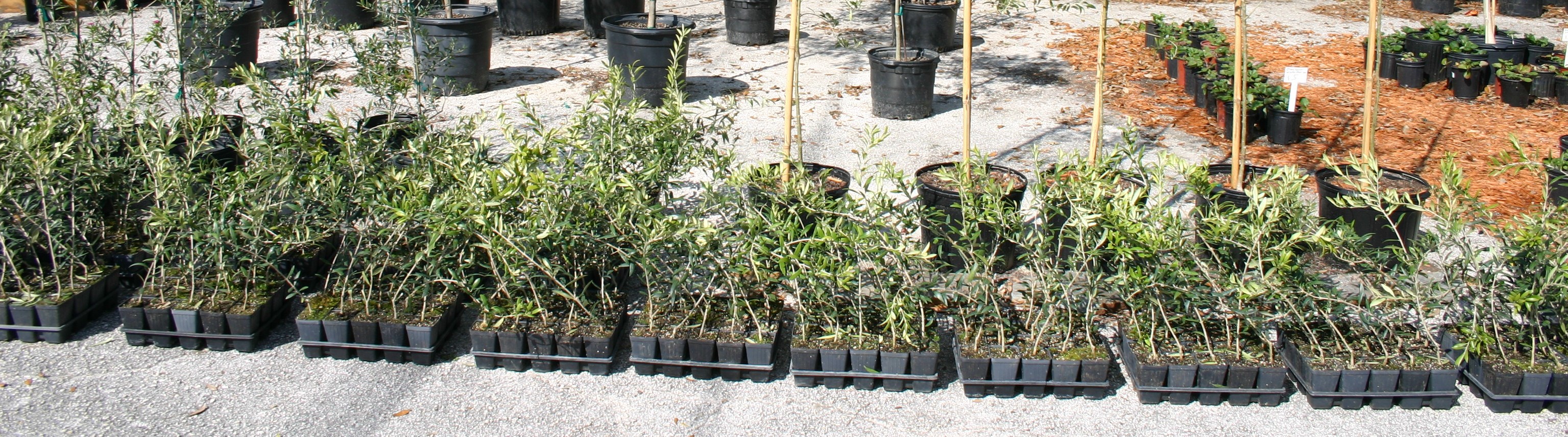 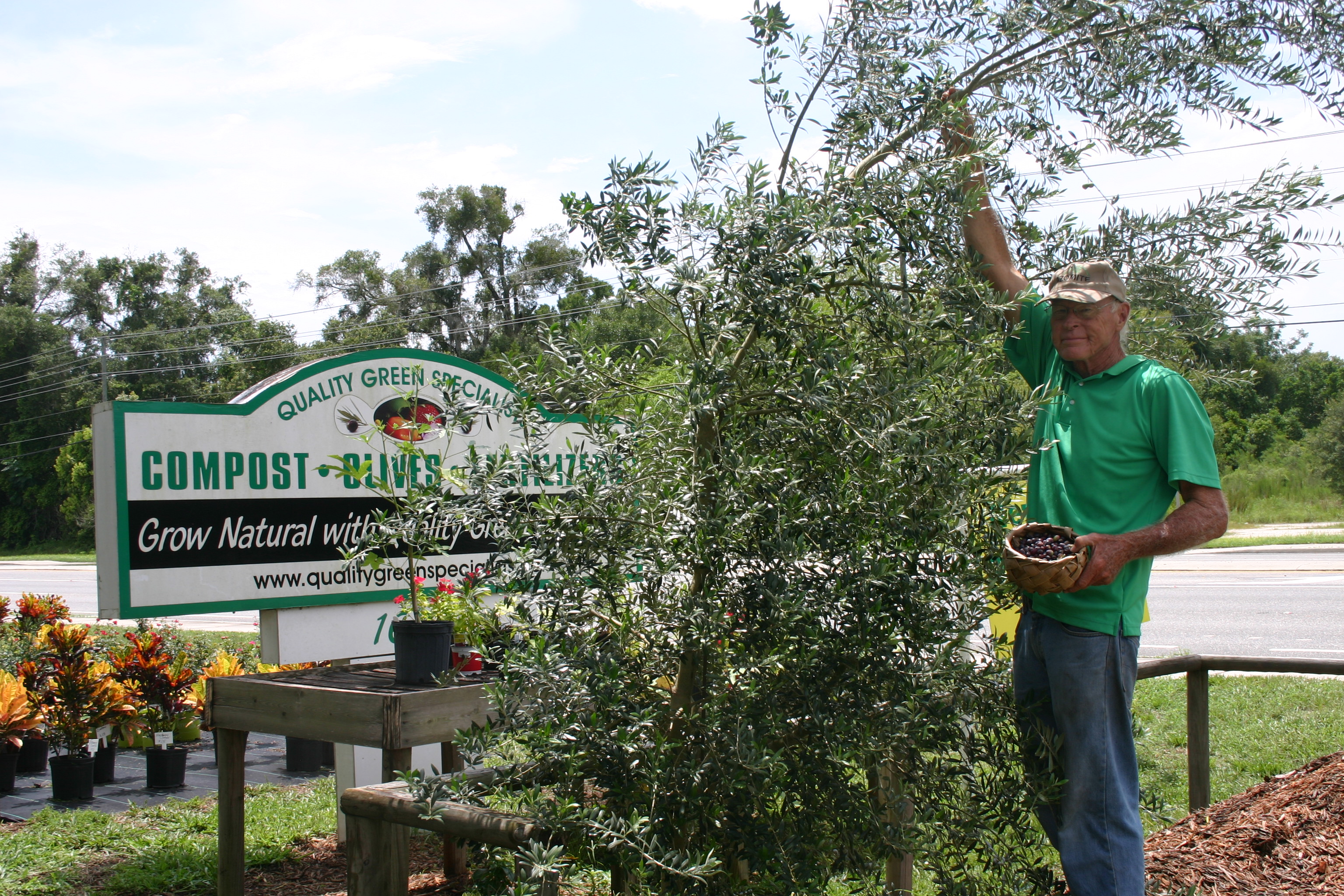 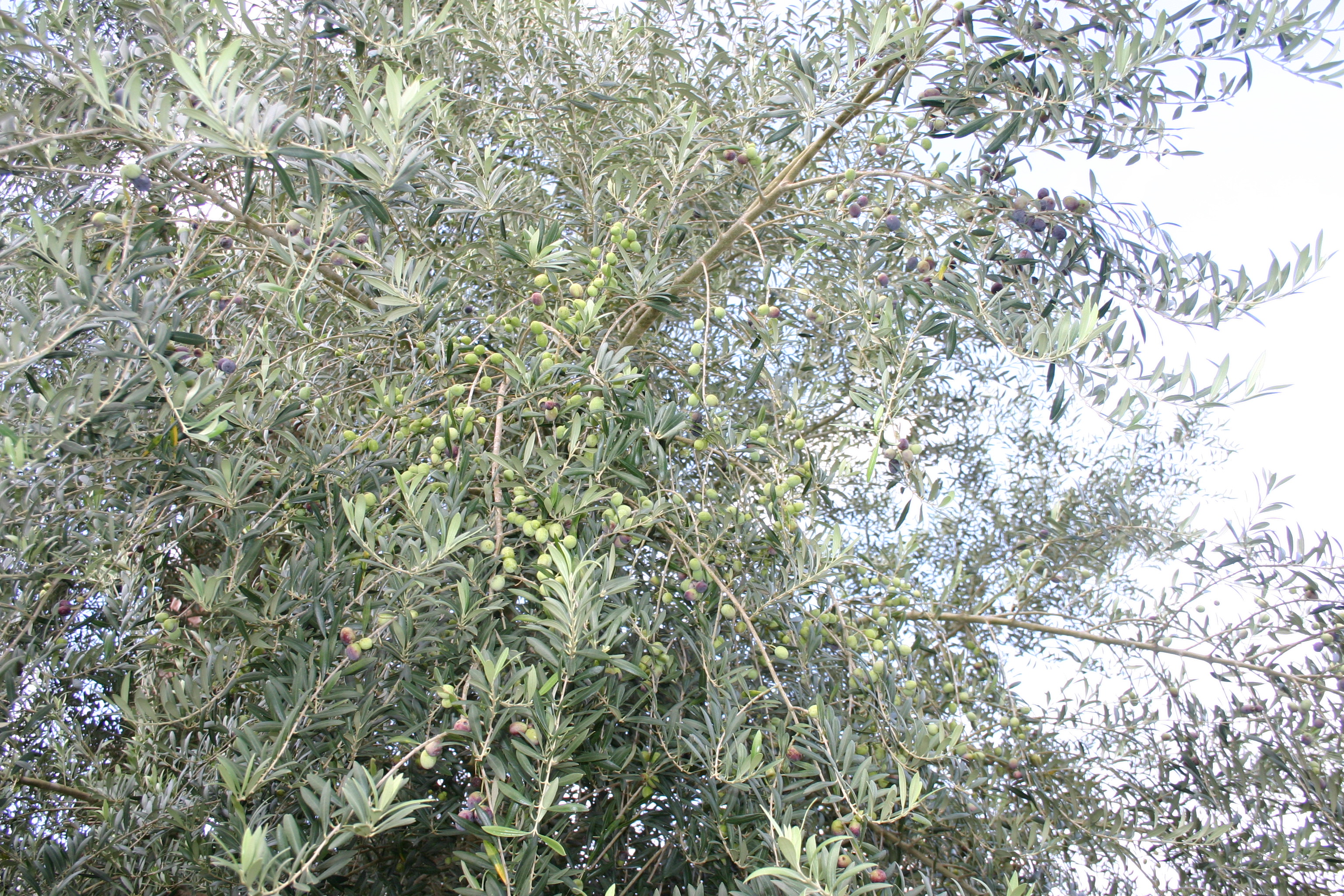 Setting Up the Olive Grove:
●  Arbequina selected for the primary variety because it is proven to produce good quality olives and oil in warmer climates and it is self-fertile.

●  Koroneki and Chemlali selected for pollinators because of high quality, hardiness, and known to bloom & fruit in warmer climates.

● Soil tested to determine amount of alkaline minerals to add to acidic soil
   (goal is to raise pH above 6.5).

●  Soil prepared with dolomitic limestone and volcanic pumice (20 pounds of each per 1,000 square feet for the entire block of trees to raise pH and to mineralize the soil.

●  No irrigation planned or installed. Young trees to be watered frequently to start with trailed water tank with gas motor and hose. Established trees are watered when dry. 



●  Gallon-size plants planted 10’ apart in rows with 16’ centers.

●  Grove mowed as needed and hoed around trees to keep bare soil.
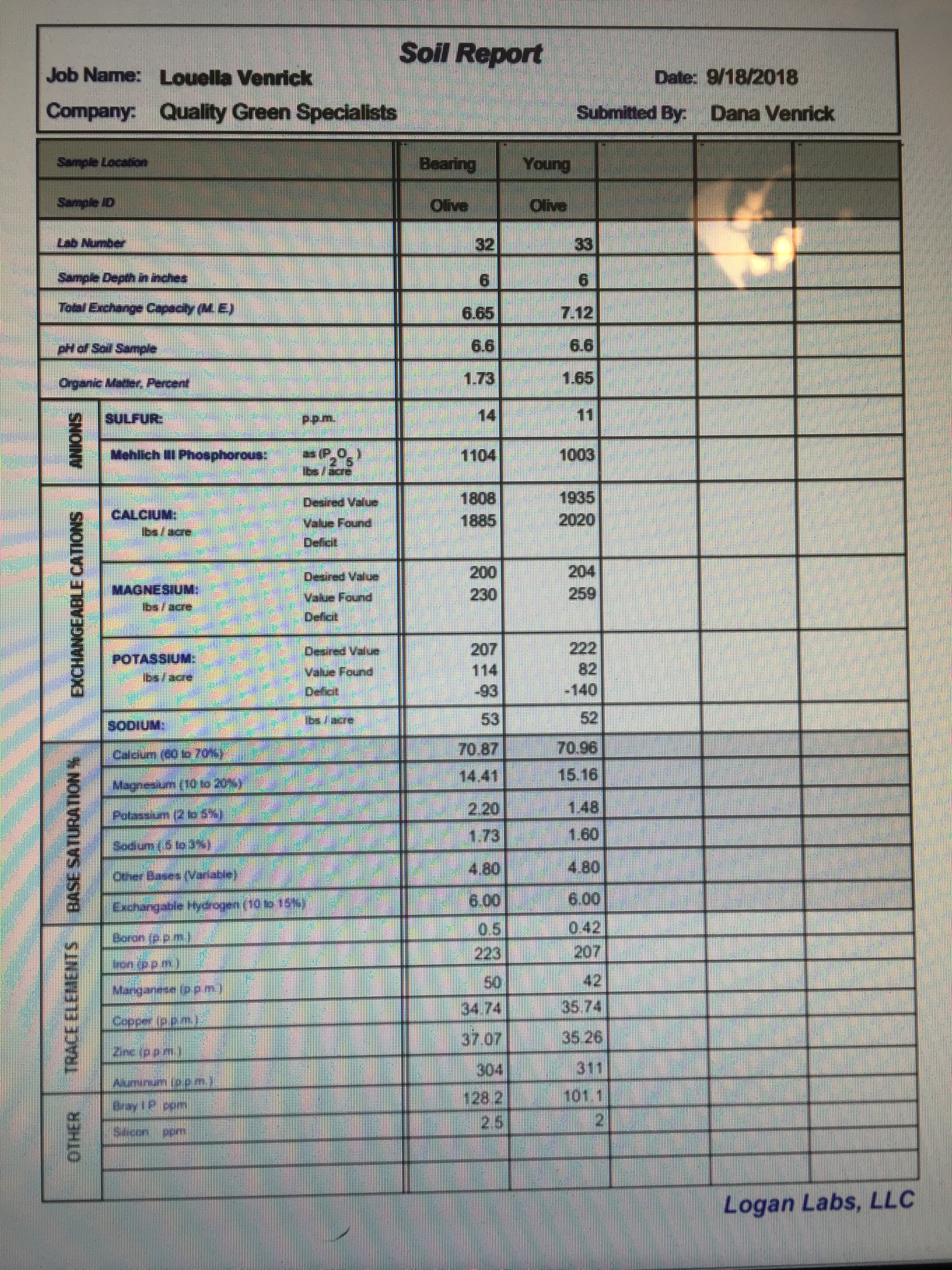 Bearing Trees: pH 6.6
Young, non-bearing trees: pH 6.6
Ca:Mg Ratio - Bearing Trees: 8.2:1
Ca:Mg Ratio - young non-bearing: 7.8:1
Mg: K Ratio - Bearing Trees: 2:1
 Mg:K Ratio - young non-bearing: 3.2:1
Bearing trees low in K by 93 lbs/acre
Non-bearing deficient by 140 lbs/acre
Micros: Non-bearing trees lower in 
boron, iron, and manganese
Planting & Maintaining
● Trees planted 12’apart with 16’ middles.
● No organic matter or mulch used – only dolomite & Azomite to start.
● Trees watered every 2nd day for two weeks, then watered as drying out.
● Grove mowed both directions – we hoe a circular area around trees. 
   (no glyposate or herbicides!)
●  Trees trimmed as they grow – sides & top in spring (non-bearing & trees with light fruit load). Trees that had a heavy fruit load in 2018 were pruned hard this spring (2019) – we expect lots of fruit in 2020 from the new growth in 2019 (only a few fruit this year).
●  Trees sprayed with copper glucoheptonate as soon as they are pruned. 
●  Fruit hand-picked as soon as they are turning from green to black – if not picked early, ants & birds start to enjoy the olives – plus picking early minimizes alternate bearing.
Fertilizing:

●  We apply the first fertilizer application of the year before bud break in January. 75% of the total nitrogen requirement is applied at this time. 25% of the total nitrogen is applied in April or May (after fruit set).
●  20-30 pounds of Nitrogen (N) per acre of root zone per year! None after July at the latest! 
●  40 pounds of Phosphorus (P) only when needed (Base on soil testing)
●  80 pounds of Potassium (K) using Potassium Magnesium Sulfate (SPM) and/or potassium sulfate (SOP) or Kieserite to make the magnesium to potassium ratio 1:1 or a little higher.
●  We test soil & take leaf tissue samples in late June or July – then after harvest when fruit production begins to determine January inputs.
●  Trees are given micronutrients as needed – organic micros work best for us.

We use very little potassium chloride /KCL, a.k.a Muriate of Potash) – 100 ppm chloride in the soil is optimum - > 0.50% Chloride is toxic!

We use primarily organic-based fertilizer ingredients with low salt index – 
 > 0.20% sodium in the soil is toxic!
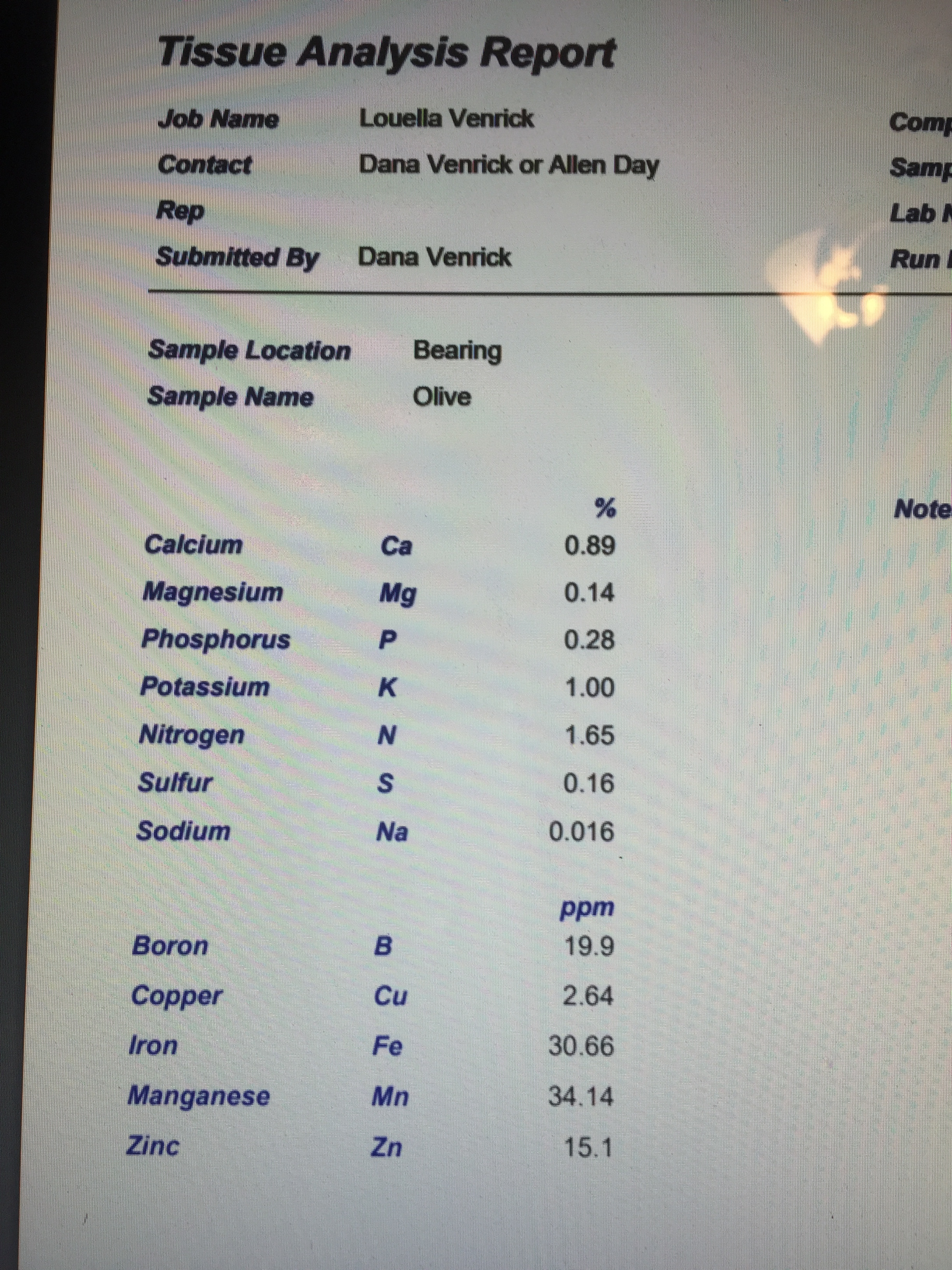 Tissue results after heavy bearing compared to researched standards:
VENRICK RESULTS:      RESEARCHED STANDARDS:
 9-14-18 Test Results         Deficient       Optimum           Toxic        Status
Calcium         0.89%..........<0.6%.........1.0 - 1.43%.....>3.15%.........Low
Magnesium     0.14%.........<0.08%........0.1 - 0.16%.....>0.69%........Optimum
Phosphorus    0.28%.........<0.05%.........0.1 – 0.3%......>0.34%........Optimum 
Potassium      1.00%..........<0.4%..........0.8 – 1.0%......>1.65%........Optimum
Nitrogen        1.65%..........<1.4%..........1.5 – 2.0%.......>2.55%.......Optimum
Sulfur            0.16%..........<0.02%........0.08 – 0.16%.....>0.32%.......Optimum
Sodium          0.016%...............................................>0.2%.........Not toxic
Boron            19.9 ppm………<14 ppm……..19-150 ppm……..>185 ppm….Optimum
Copper           2.64 ppm…….<1.5 ppm……….4 – 9 ppm………..>78 ppm…...Low
Iron               30.66 ppm……<40 ppm……….90-124 ppm……..>460 ppm…..Deficient
Manganese    34.14 ppm…….<5 ppm………...20-36 ppm………>164 ppm…..Optimum
Zinc               15.1 ppm……..<8 ppm………….10-24 ppm………..>84 ppm…..Optimum
Canning Olives
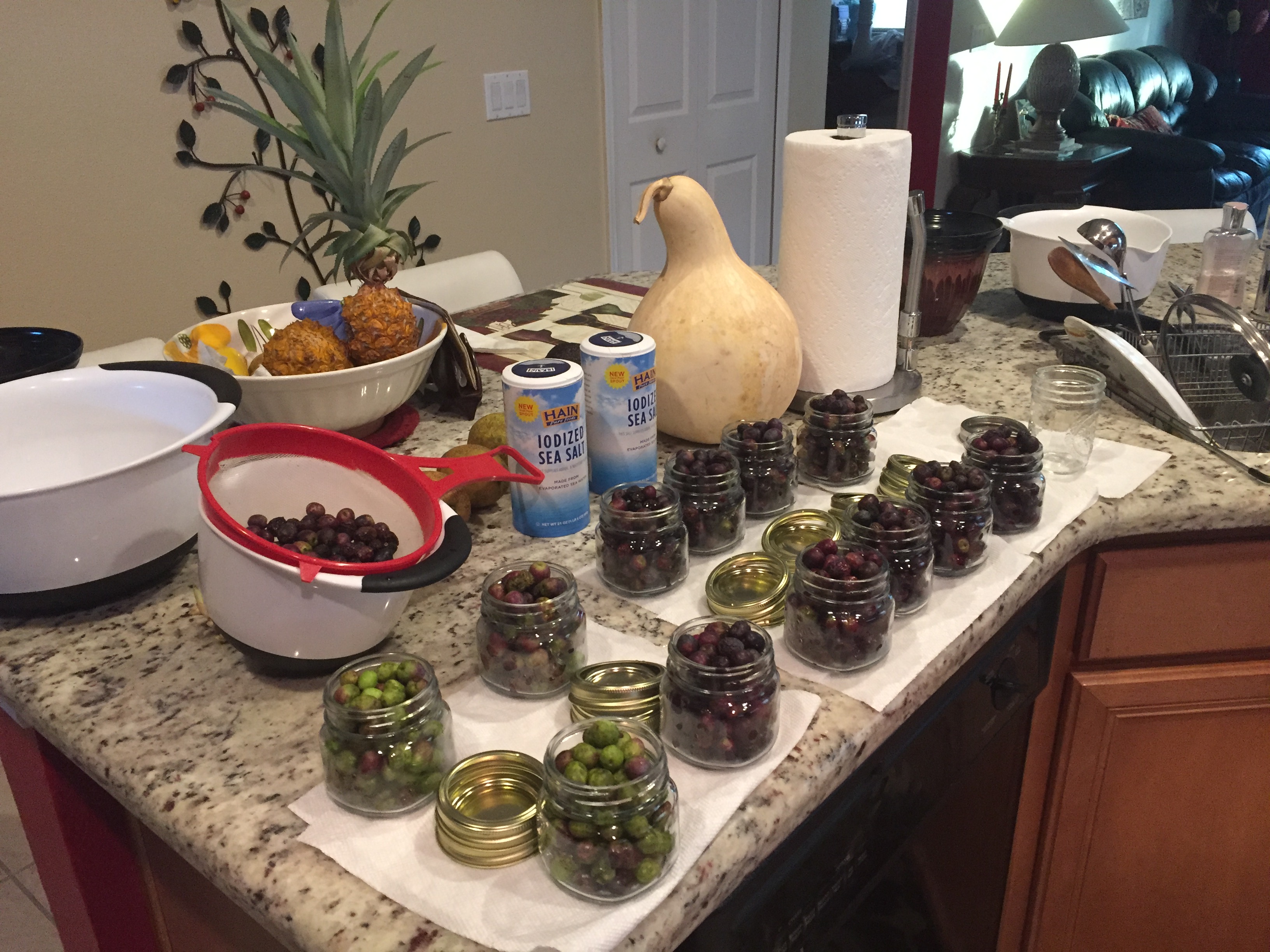 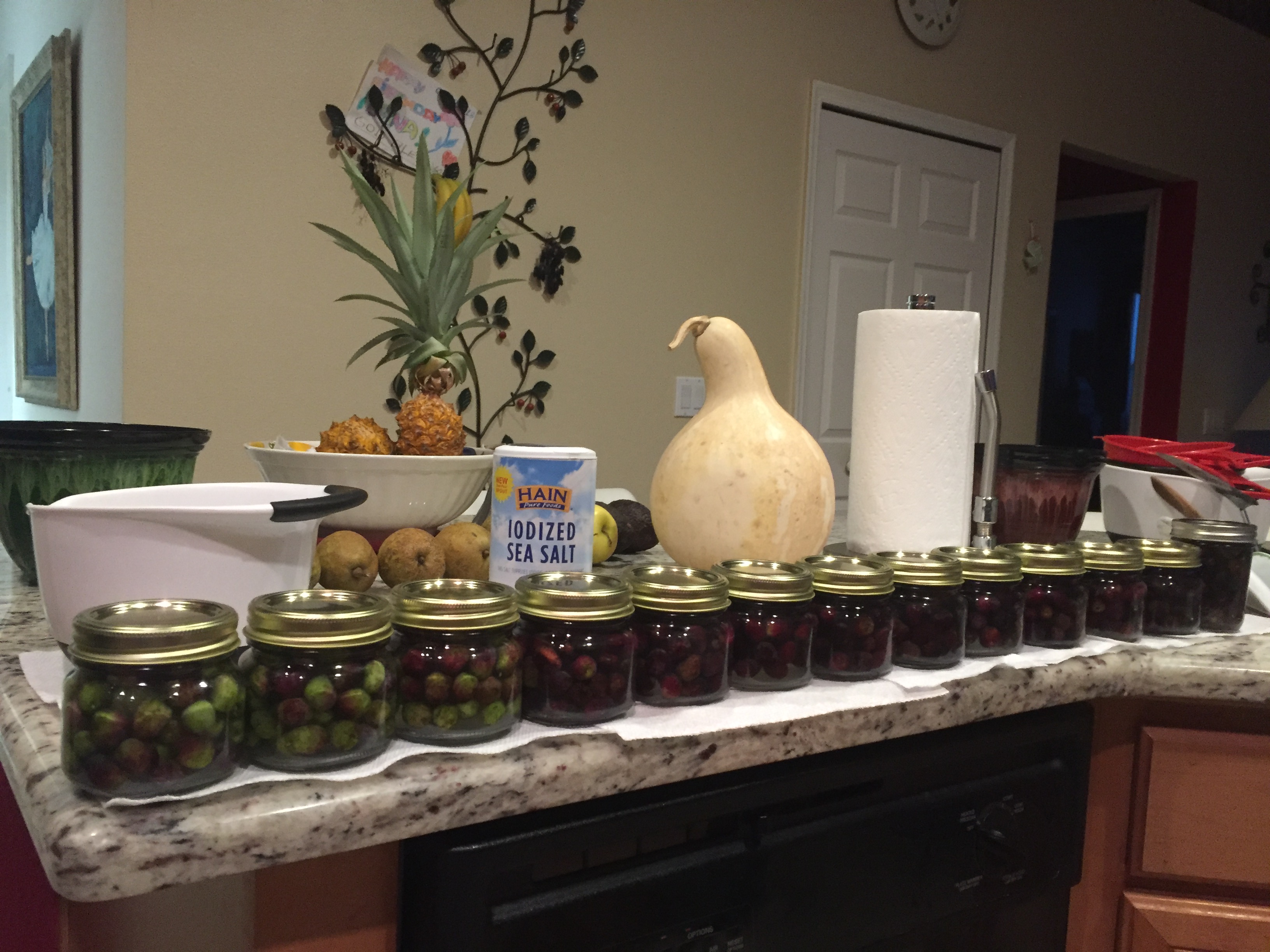 The Olive SpecialistsDana Venrick, President       danavenrick@yahoo.comAllen Day, Vice President       daylite2@yahoo.comQuality Green Specialists, Inc1639 N. Spring Garden Ave. (S.R. 15A), DeLand, FL 32720http://www.qualitygreenspecialists.comOpen 8 a.m. – 5:00 p.m.   Mon. – Sat.Comprehensive Consulting Services, soil & plant tissue testing,water testing, fruiting plants – reasonably priced.386-837-3878 (Dana) 386-747-0567 (Allen)  386-734-8000 (Store)
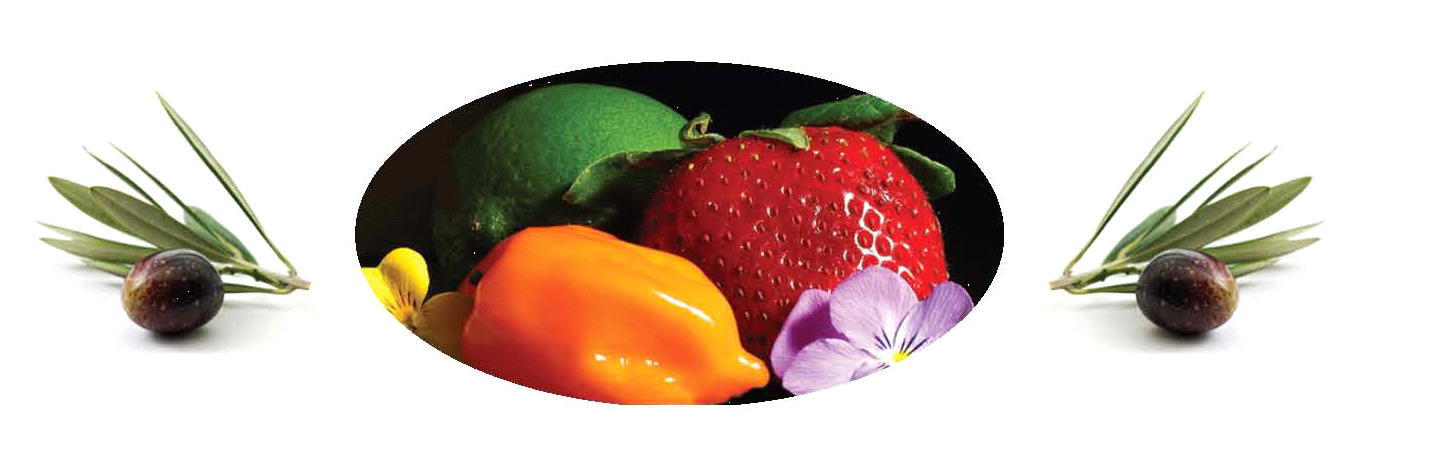